CHÀO MỪNG 
CÁC EM ĐẾN VỚI 
TIẾT HỌC HÔM NAY!
BÀI 4:
TRÌNH BÀY NỘI DUNG THEO DẠNG 
DANH SÁCH, BẢNG BIỂU
NỘI DUNG BÀI HỌC
01
02
Tạo bảng
Tạo danh sách
Thực hành tạo 
danh sách, tạo bảng
Tạo website cá nhân
03
04
KHỞI ĐỘNG
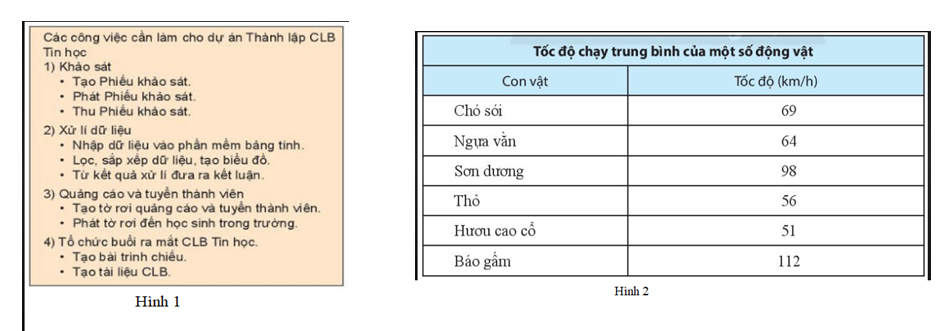 Theo em, để trình bày một văn bản, khi nào nên trình bày theo dạng liệt kê các mục, khi nào nên trình bày dạng bảng?
Yêu cầu- Chia lớp thành 8 nhóm và trả lời câu  hỏi trong phiếu học tập số 1
PHIẾU HỌC TẬP SỐ 1
Câu hỏi 1:  Văn bản trình bày ở Hình 1 và Hình 2 có gì khác nhau?
Câu hỏi 2: Theo em khi nào nên trình bày văn bản dạng như Hình 1 và khi nào nên trình bày văn bản dạng như Hình 2
Câu hỏi 3: Dữ liệu trong các ô của bảng thường thuộc loại nào?
TRẢ LỜI
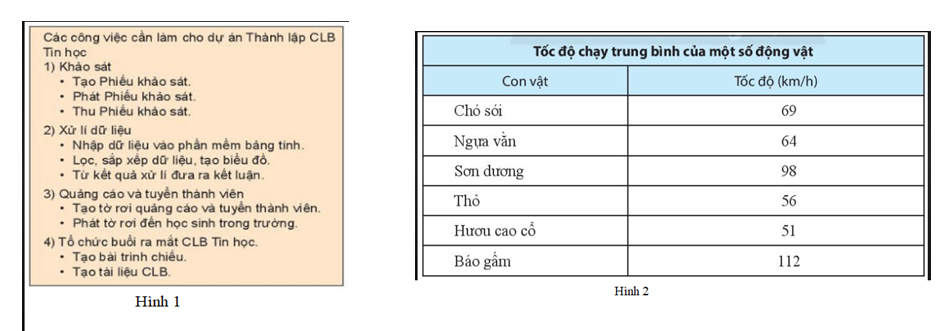 PHIẾU HỌC TẬP SỐ 1
Câu 1: 
- Hình 1 văn bản trình bày dạng danh sách.
- Hình 2 văn bản trình bày dạng bảng.
Câu 2:
- Hình 1: Khi cần trình bày theo thứ tự
- Hình 2: Thể hiện thông tin có cấu trúc, dùng cho thống kê, so sánh dữ liệu.
Câu 3:
Dữ liệu trong ô thường là văn bản, hình ảnh, siêu liên kết và có thể bao gồm các bảng khác.
I. Tạo danh sách
Các nhóm đọc thông tin mục 1, thảo luận  nhóm, và hoàn thành phiếu học tập số 2
I. Tạo danh sách
I. Tạo danh sách
I. Tạo danh sách
I. Tạo danh sách
I. Tạo danh sách
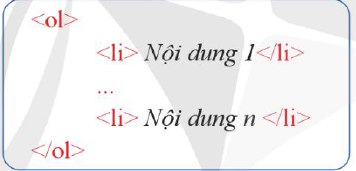 I. Tạo danh sách
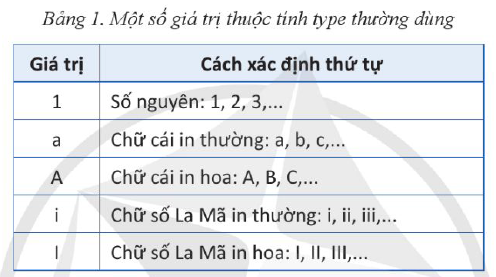 II. Tạo bảng
Các nhóm đọc thông tin mục 2, thảo luận  nhóm, và hoàn thành phiếu học tập số 3
II. Tạo bảng
Câu hỏi 1:  Khi nào nên sử dụng bảng để thể hiện thông tin?
Câu hỏi 2: Bảng được cấu tạo gồm những thành phần nào?
Câu hỏi 3: Dữ liệu trong ô thường ở dạng nào?
Câu hỏi 4: Trong HTML phần tử nào dùng để tạo bảng, hàng, ô?
Câu hỏi 5: Hãy nêu cấu trúc khai báo phần tử Table?
Câu hỏi 6: Hãy nêu phần tử dùng để chú thích trong bảng? và vị trí đặt trong bảng?
II. Tạo bảng
II. Tạo bảng
II. Tạo bảng
II. Tạo bảng
II. Tạo bảng
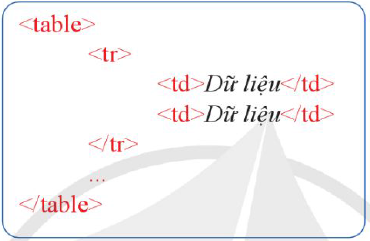 II. Tạo bảng
III. Thực hành tạo danh sách, tạo bảng.
1. Tạo danh sách
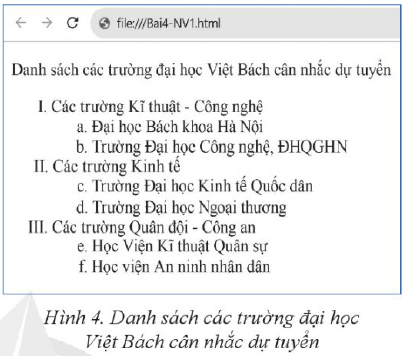 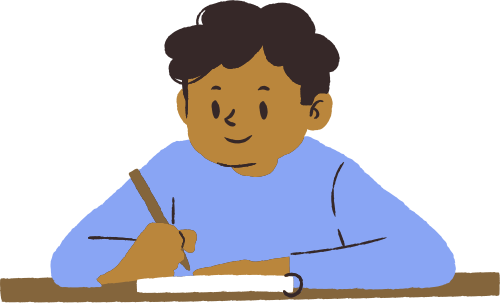 [Speaker Notes: Gv hướng dẫn HS tạo danh sách theo mẫu trên]
III. Thực hành tạo danh sách, tạo bảng.
1. Tạo bảng
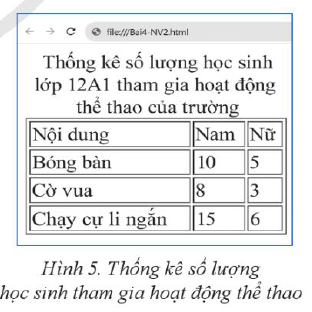 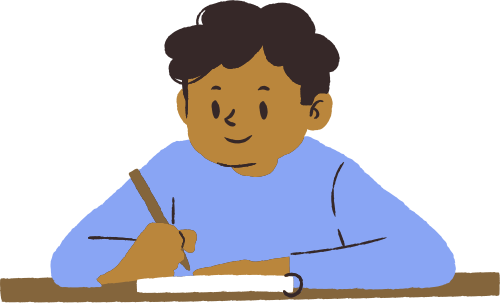 [Speaker Notes: Gv hướng dẫn HS tạo bảng theo mẫu trên]
IV. Vận dụng tạo website cá nhân.
Các em hãy sử dụng kiến thức của bài học hôm nay để tạo thêm nội dung cho website của mình như: Sở thích, kế hoạch học tập, thời khoá biểu.
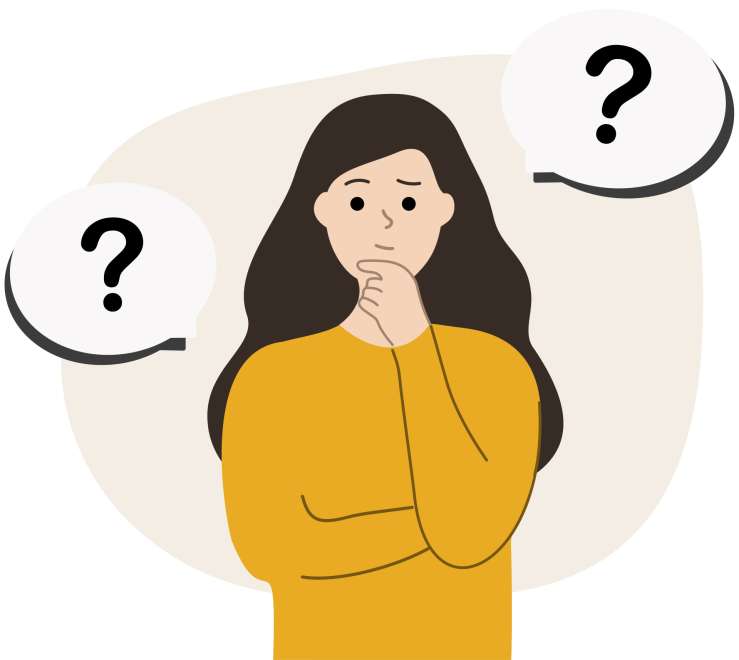 [Speaker Notes: Gv hướng dẫn HS thêm nội dung vào website đã tạo trước đó]
IV. Vận dụng tạo website cá nhân.
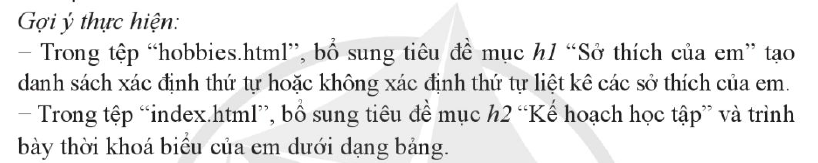 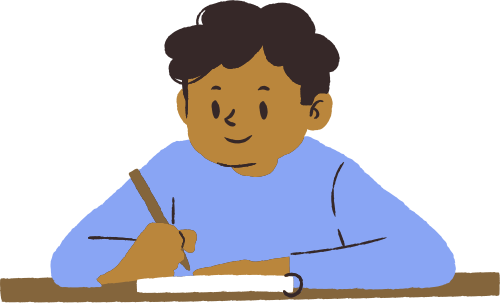 [Speaker Notes: Gv hướng dẫn HS thêm nội dung vào website đã tạo trước đó]
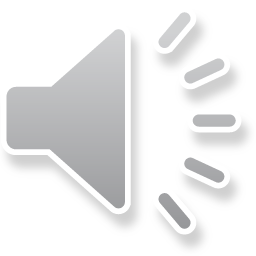 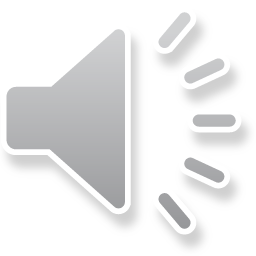 CỦNG CỐ
Câu 1. Trình bày văn bản dưới dạng danh sách xác định thứ tự khi:
A. thứ tự xuất hiện các mục không cần quan tâm
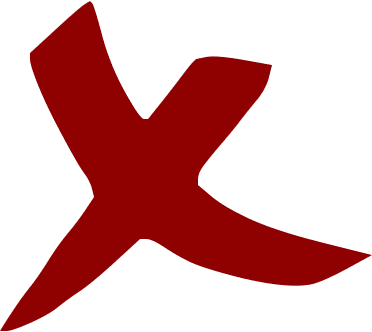 B. thể hiện thông tin có cấu trúc
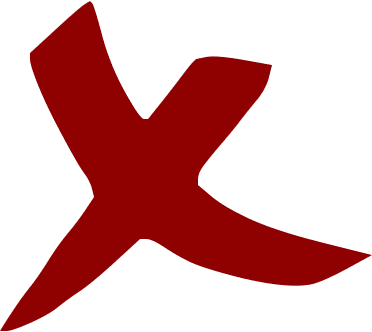 C. thứ tự xuất hiện các mục là quan trọng
D. dùng cho thống kê, so sánh dữ liệu
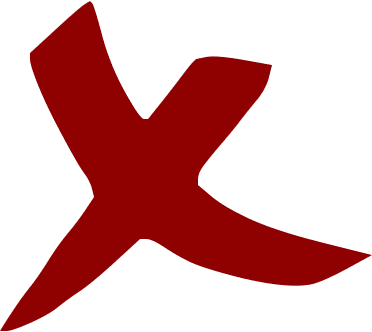 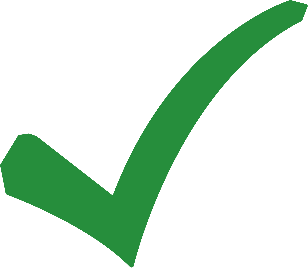 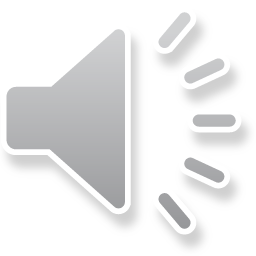 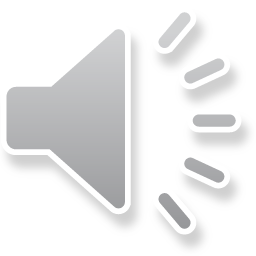 Câu 2. Phần tử “ol” dùng để:
A. tạo danh sách xác định thứ tự
C. tạo bảng.
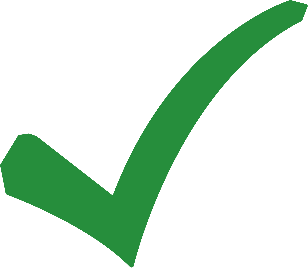 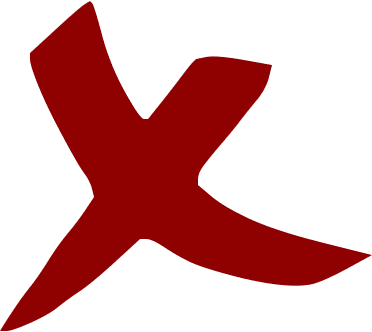 B. tạo các mục nội dung trong danh sách
D. xác định thứ tự bắt đầu của danh sách
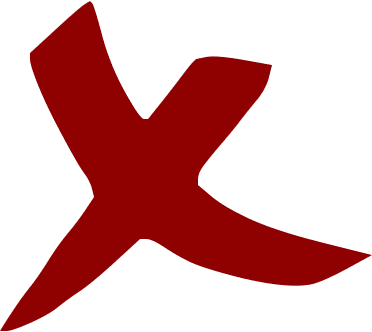 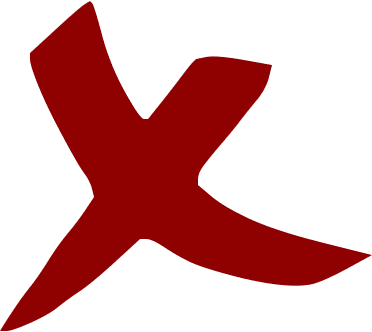 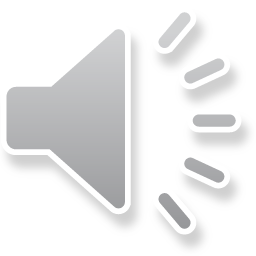 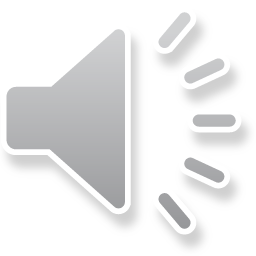 Câu 3. Trong HTML, phần tử dùng để tạo bảng là:
A. li
B. tr
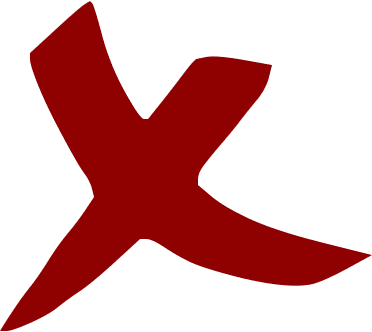 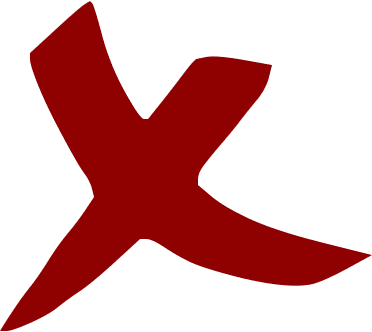 C. table
D. td
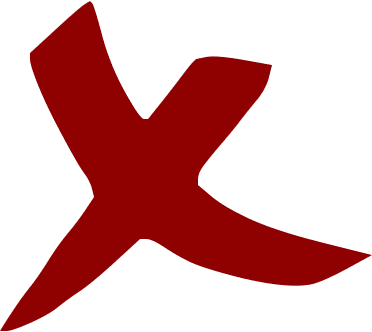 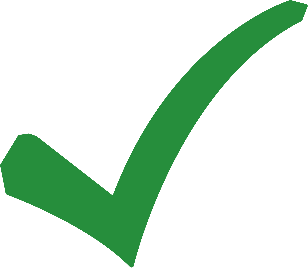 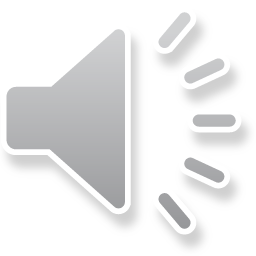 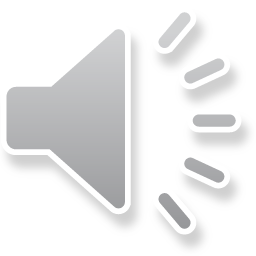 Câu 4. Bảng dùng để:
A. thể hiện thông tin có cấu trúc, dùng cho thống kê, so sánh dữ liệu
C. thể hiện thông tin theo định dạng mẫu
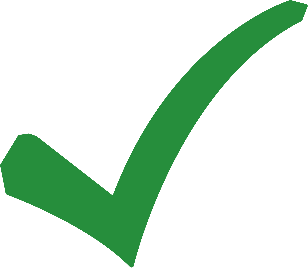 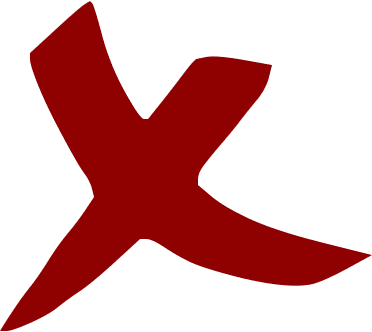 B. thể hiện thông tin có thứ tự
D. thể hiện bất kỳ thông tin nào.
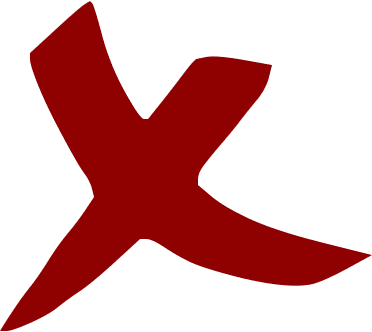 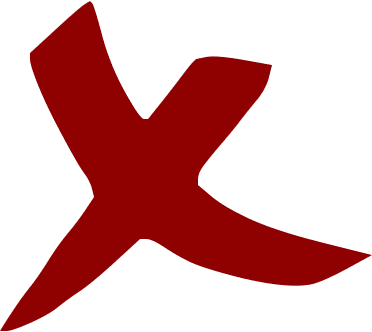